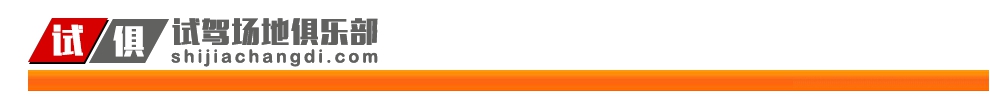 长春  卡门360°试驾场地
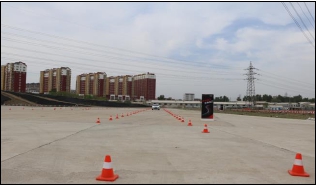 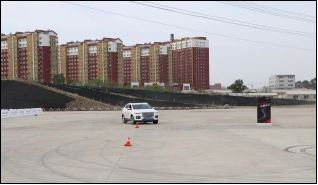 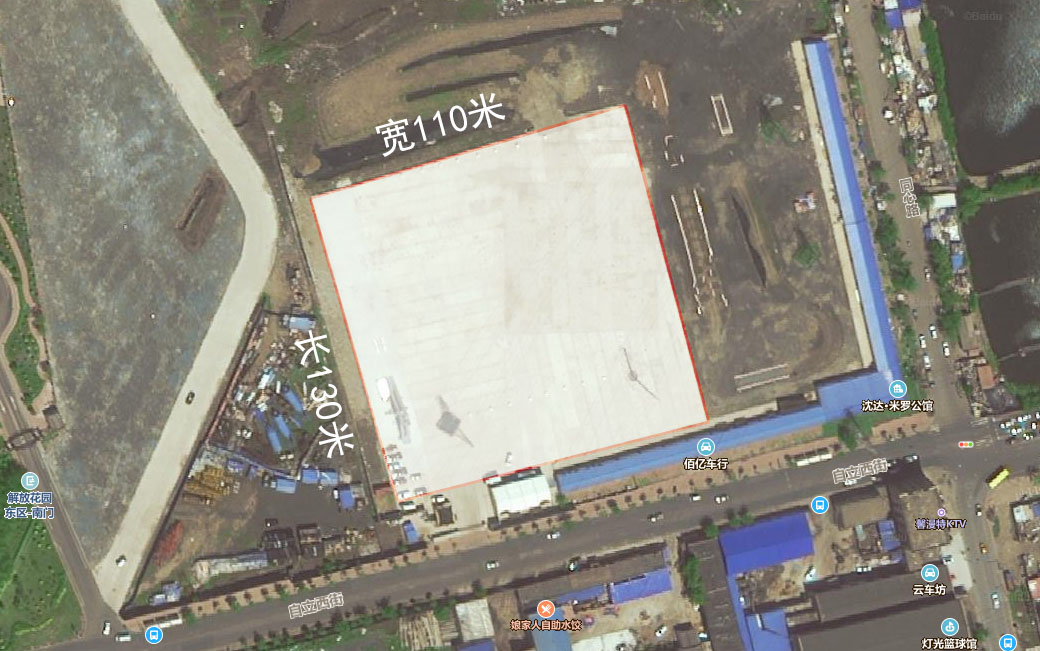 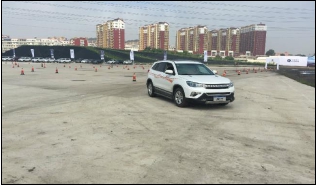 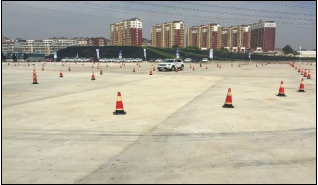 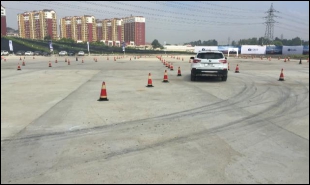 场地位于吉林省长春市汽车产业开发区，自立西街与同心路交汇西北角，占地面积约3万平方米。场地内的实施布局突出“专业性”和“实效性”：拥有长春市唯一的SUV专业试车赛道，同时，基地内拥有接近2万平米的专业硬化路面，以及完备的试驾器材、活动中心、培训室、及停车区等。
场地费用：4万/天    需活动方审批
场地信息：长130m    宽110m    面积为14300㎡    水泥地面    全封闭
供电供水：380v/100kw    方便接水    固定洗手间
配套设施：停车位  越野场地